КАК ОСНОВАТЬ ОБРАЗОВАТЕЛЬНУЮ ПРОГРАММУ ИЗНХHow to set up the PSNC educational program
Автор – Дэвид Бэтти
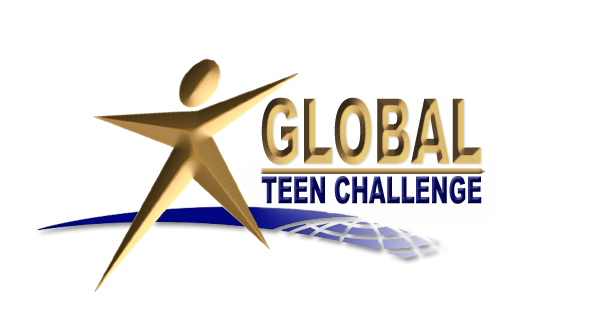 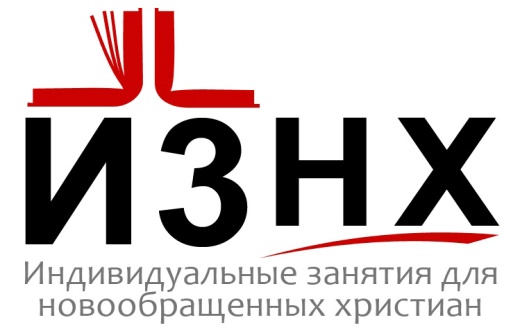 1
PSNC #10      T505.20      www.iTeenChallenge.org
09-2017
ВведениеIntroduction
Сколько преподавателей вам необходимо, чтобы проводить уроки ИЗНХ? How many teachers do you need to have for the PSNC classes? 
Нужна ли для этого специальная классная комната? Is it necessary to have a special classroom for the PSNC classes?
2
PSNC #10      T505.20      www.iTeenChallenge.org
09-2017
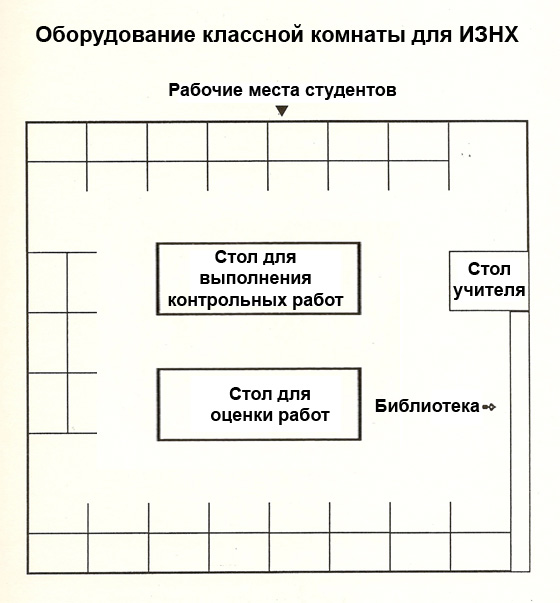 3
PSNC #10      T505.20      www.iTeenChallenge.org
09-2017
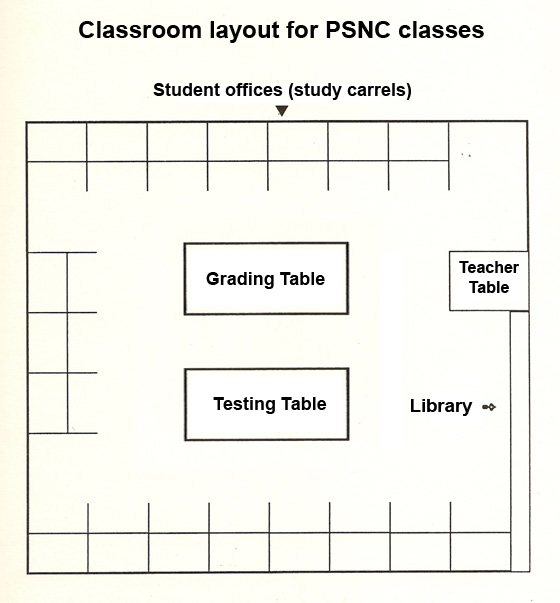 4
PSNC #10      T505.20      www.iTeenChallenge.org
09-2017
Оборудование – СиденьяClassroom – seats
5
PSNC #10      T505.20      www.iTeenChallenge.org
09-2017
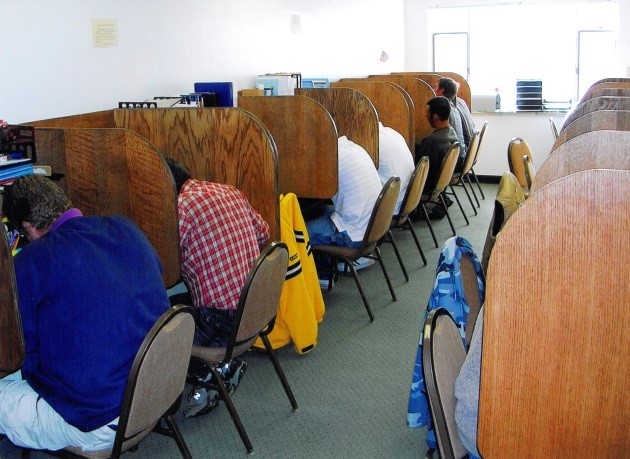 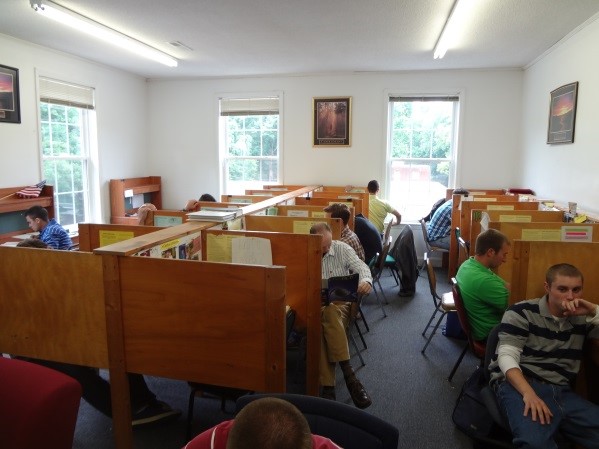 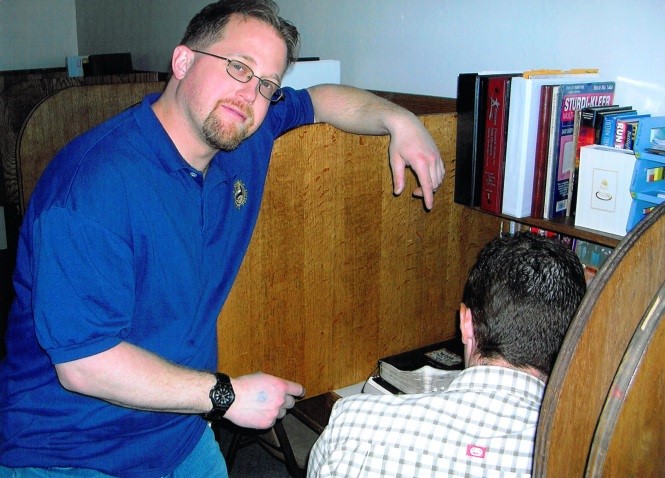 6
PSNC #10      T505.20      www.iTeenChallenge.org
09-2017
A. Оборудование класса Classroom equipment
Рабочие места студентов Student offices
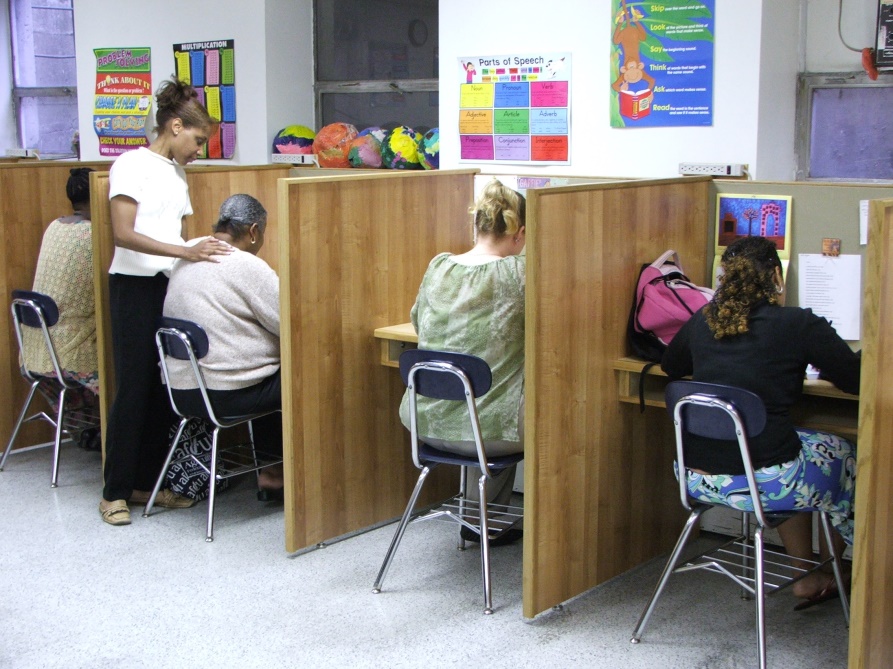 7
PSNC #10      T505.20      www.iTeenChallenge.org
09-2017
A. Оборудование класса Classroom equipment
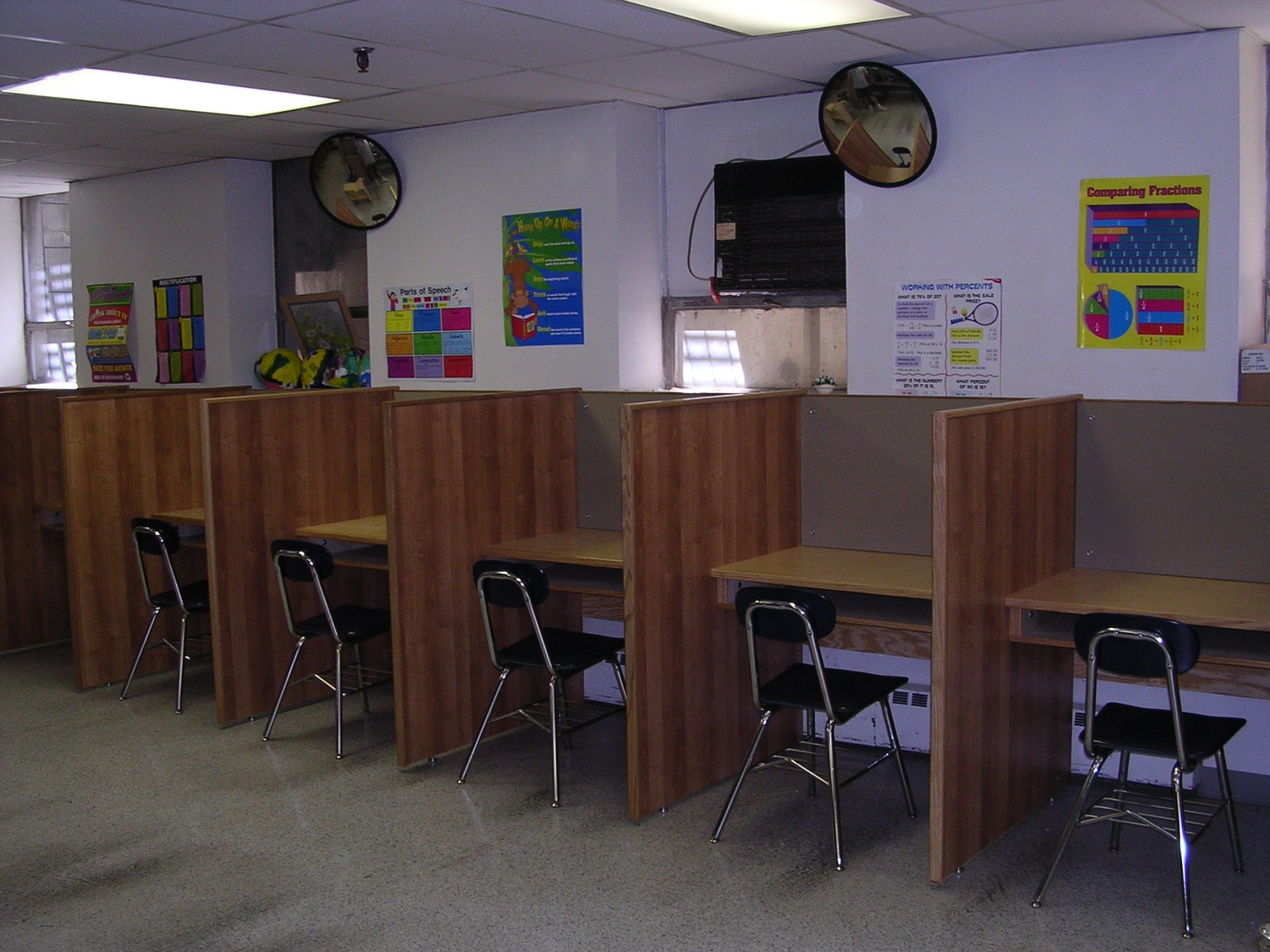 Рабочие места студентов Student offices
8
PSNC #10      T505.20      www.iTeenChallenge.org
09-2017
A. Оборудование класса Classroom equipment
Напольное покрытие Floor surface of the classroom
Библиотека ИЗНХPSNC Library
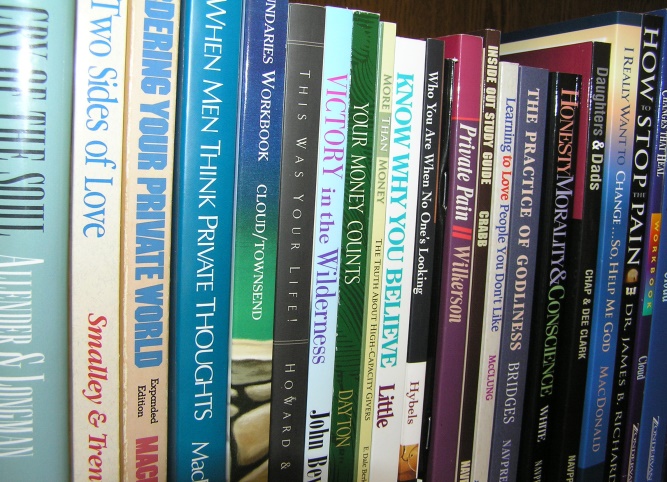 9
PSNC #10      T505.20      www.iTeenChallenge.org
09-2017
Б. 	Другие факторы, создающие положительную атмосферу обучения Other things that are important to helping to create a positive learning environment
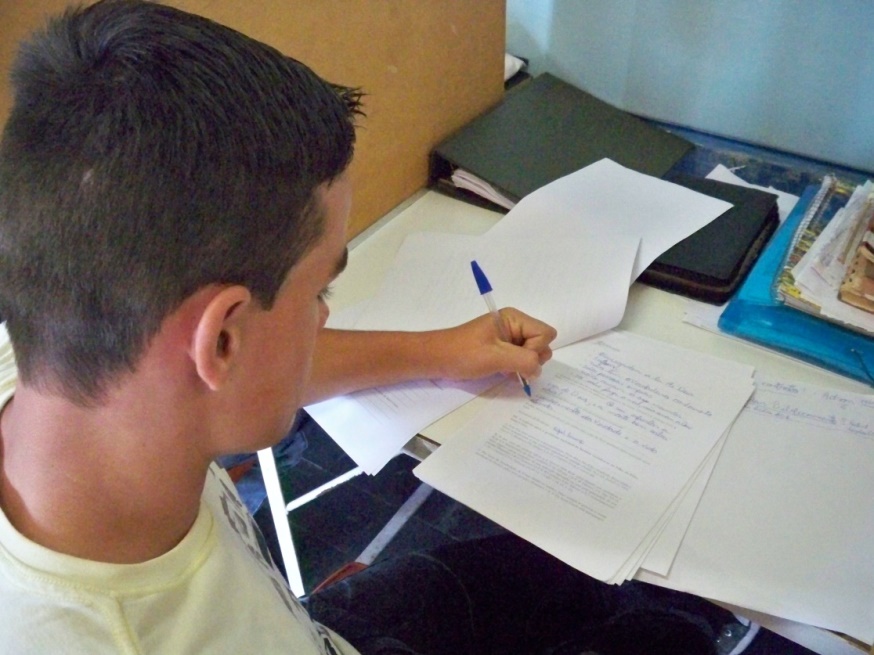 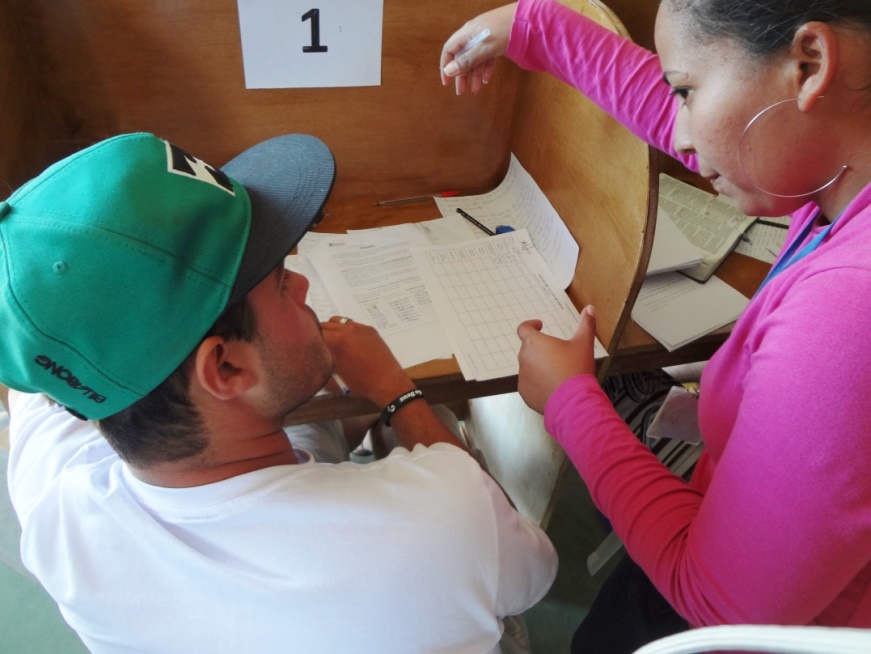 10
PSNC #10      T505.20      www.iTeenChallenge.org
09-2017
Б. 	Другие факторы, создающие положительную атмосферу обучения Other things that are important to helping to create a positive learning environment
Качественное oсвещение в классе Good lighting in the classroom
Циркуляция воздуха Air circulation
Отсутствие в кабинете отвлекающих моментовClassroom free from distractions
Удобные стульяComfortable chairs
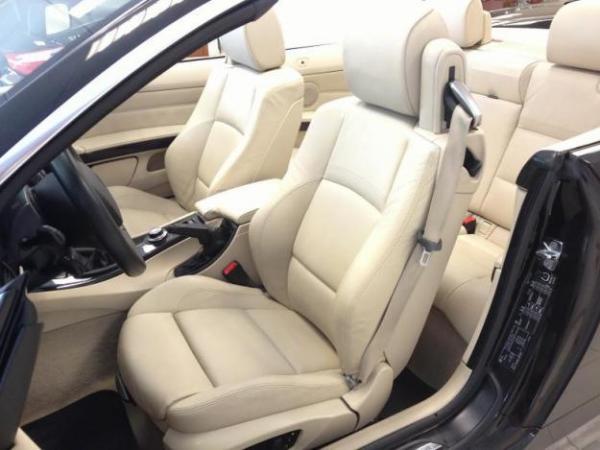 11
PSNC #10      T505.20      www.iTeenChallenge.org
09-2017
[Speaker Notes: The PSNC Classroom
Other things that are important to helping to create a positive learning environment:
Good lighting
Classroom free from distractions
Comfortable chairs
Reference book library
Artwork, airflow,,, etc.]
B. 	Дополнительное оборудование для классов ИЗНХ Additional equipment for the PSNC classroom
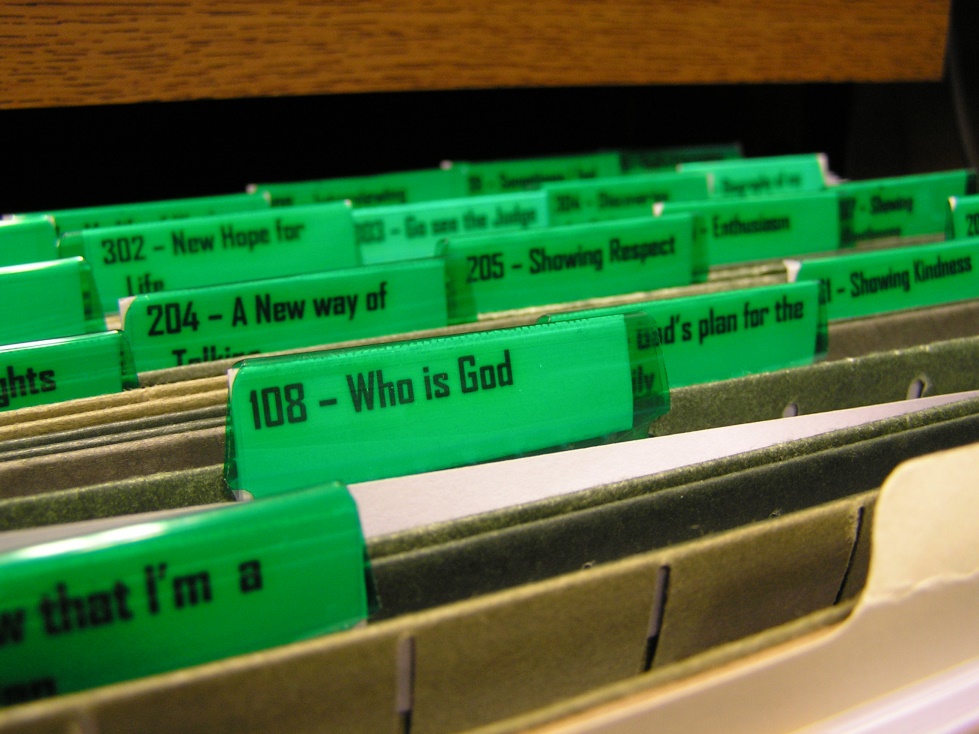 Шкафчик для папок File cabinet
Стол учителя Teacher’s table
12
PSNC #10      T505.20      www.iTeenChallenge.org
09-2017
B. 	Дополнительное оборудование для классов ИЗНХ Additional equipment for the PSNC classroom
Пятиэтажный лоток для бумаг 5 stack trays
Тетради для студентов Notebooks for students
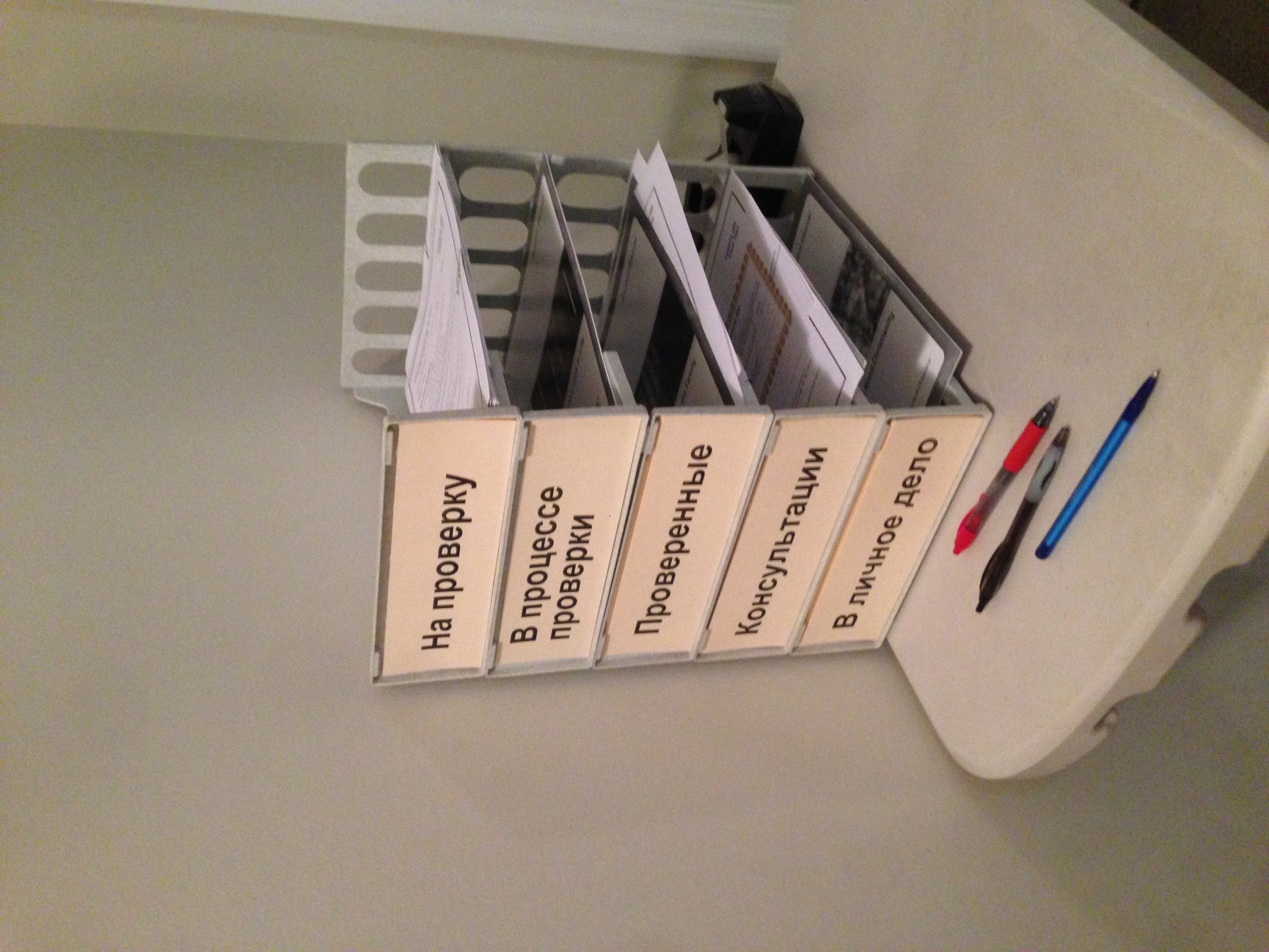 13
PSNC #10      T505.20      www.iTeenChallenge.org
09-2017
Г. 	Расписание занятий ИЗНХ Scheduling your PSNC classes
Когда вы начнете занятия ИЗНХ? When will you have the PSNC classes? 
Сколько времени в день необходимо студентам на уроки ИЗНХ каждую неделю? How much time do the students need to spend in the PSNC classes each week?
14
PSNC #10      T505.20      www.iTeenChallenge.org
09-2017
Расписание занятий—Шины Schedule for the classes—tires
15
PSNC #10      T505.20      www.iTeenChallenge.org
09-2017
Режим дня
16
PSNC #10      T505.20      www.iTeenChallenge.org
09-2017
Daily/Weekly Schedule
17
PSNC #10      T505.20      www.iTeenChallenge.org
09-2017
Г. 	Расписание занятий ИЗНХ Scheduling your PSNC classes
3. 	Групповые занятия для новообращенных христиан и Индивидуальные занятия для новообращенных христиан Group Studies for New Christians classes  and the PSNC classes
4. 	Расписание для учителя Scheduling your teachers
18
PSNC #10      T505.20      www.iTeenChallenge.org
09-2017
Д. 	Создание центра учебных ресурсов Creating a resource center
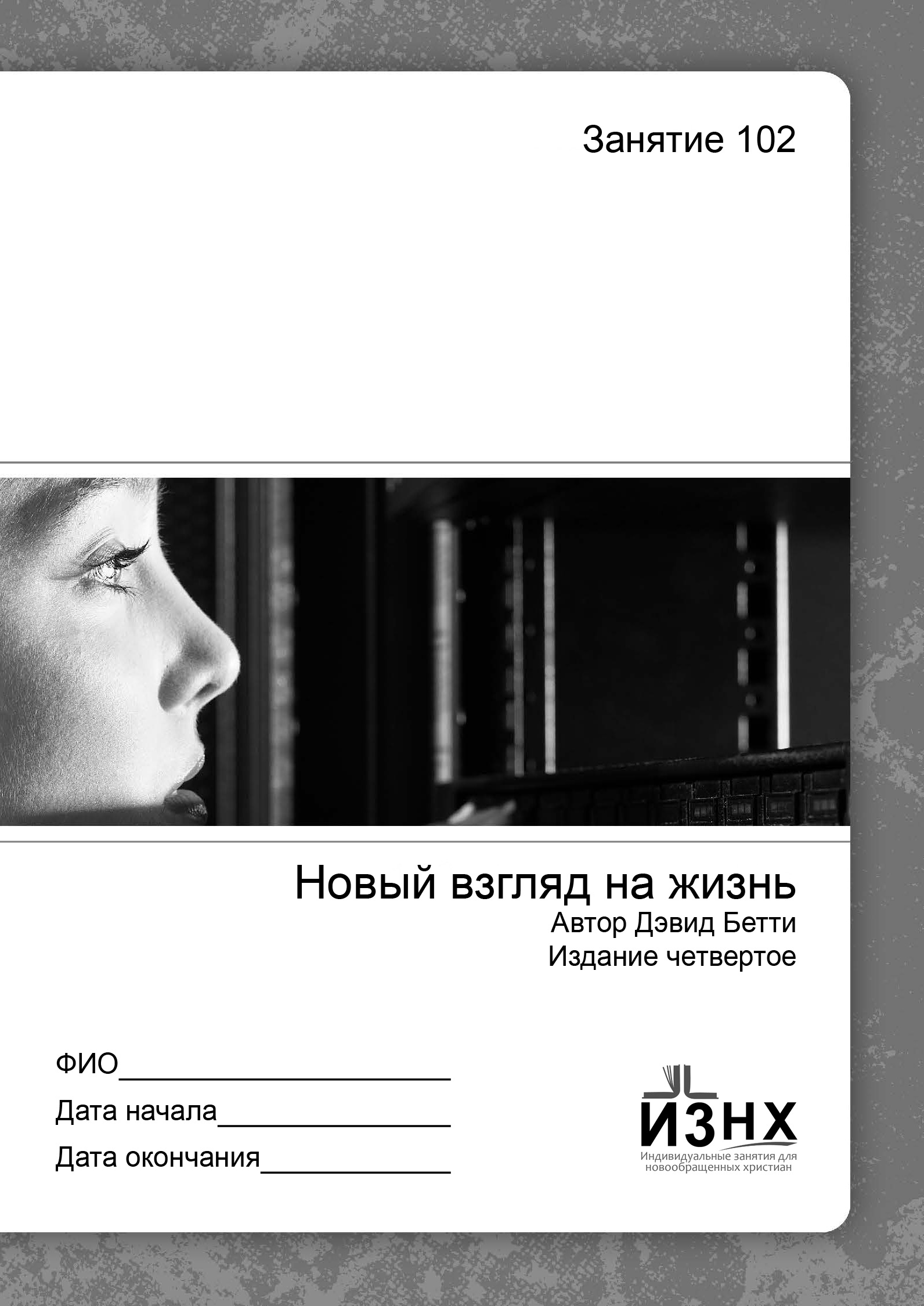 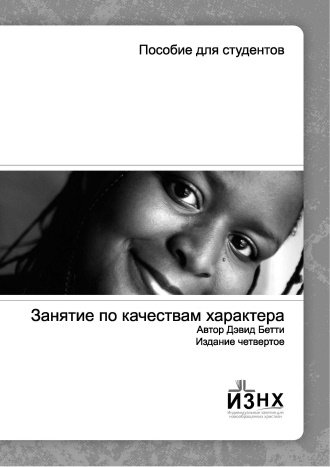 Материалы занятий ИЗНХ и проектов PSNC lessons and projects
Христианские книги, CD-диски, видео- и аудиозаписи Christian books, CDs, DVD’s videos & tapes
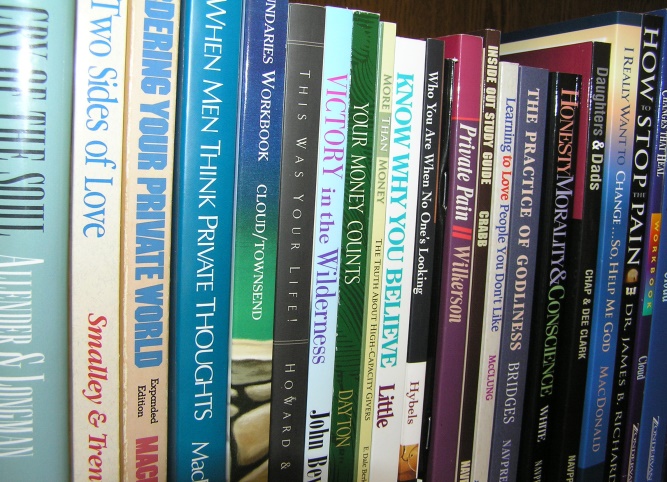 19
PSNC #10      T505.20      www.iTeenChallenge.org
09-2017
Д. 	Создание центра учебных ресурсов Creating a resource center
Статьи из журналовMagazine articles
4. 	Использование сети Интернет как источника дополнительных ресурсов Internet options for more resources
5. 	Составление рабочих тетрадей и заданий Writing study guides and assignments
20
PSNC #10      T505.20      www.iTeenChallenge.org
09-2017
Д. 	Создание центра учебных ресурсов Creating a resource center
Ресурсы для обучения ваших студентов чтению (для студентов с низким уровнем навыков чтения) Resources to teach your students to read better (for students with low reading levels) 
English language resources
21
PSNC #10      T505.20      www.iTeenChallenge.org
09-2017
Ресурсы из интернета:Internet resources
www.iTeenChallenge.org
--бесплатные материалы для подготовки персонала 
--free staff training materials

бесплатной электронной библиотеке www.Royallib.ru  
--Download free books at www.Royallib.ru
22
PSNC #10      T505.20      www.iTeenChallenge.org
09-2017
Нужна ли для занятий ИЗНХ специальная классная комната? Is it necessary to have a special classroom for the PSNC classes?
23
PSNC #10      T505.20      www.iTeenChallenge.org
09-2017
Оборудование – СиденьяClassroom – seats
24
PSNC #10      T505.20      www.iTeenChallenge.org
09-2017
Расписание занятий—Шины Schedule for the classes—tires
25
PSNC #10      T505.20      www.iTeenChallenge.org
09-2017
Вопросы для обсужденияQuestions for discussion
26
PSNC #10      T505.20      www.iTeenChallenge.org
09-2017
Контактная информацияContact information
Global Teen Challenge


www.GlobalTC.org
www.iTeenChallenge.org
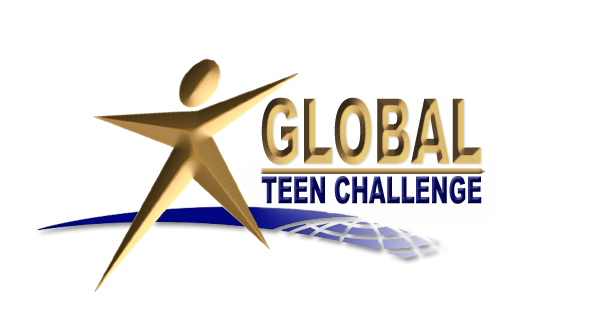 PSNC #10      T505.20      www.iTeenChallenge.org
27
09-2017